Image Rasterize
www.foundereagle.com
Page 1
Image Rasterize
Image Rasterize
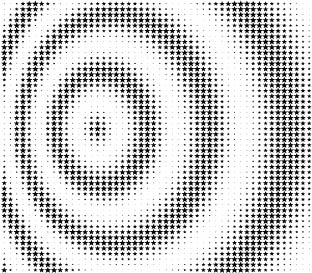 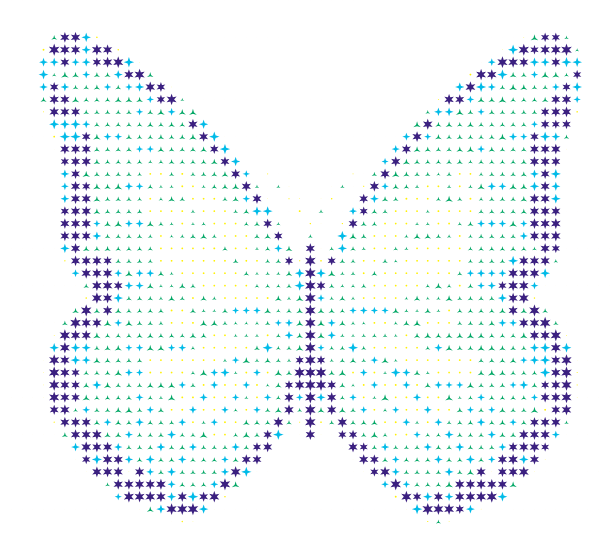 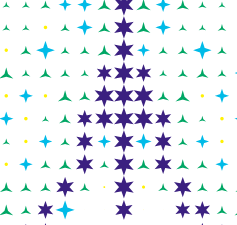 www.foundereagle.com
Page 2
Image Rasterize
Image Rasterize
www.foundereagle.com
Page 3